DR. S. M. BUJARBARUAH
Period From: 
Feb, 2004 – Sept, 2004

Qualification: M.SC, M.PHILL, 
PH.D, LLB,B.ED, B.MUSE

Add:  Guwahati,  Assam
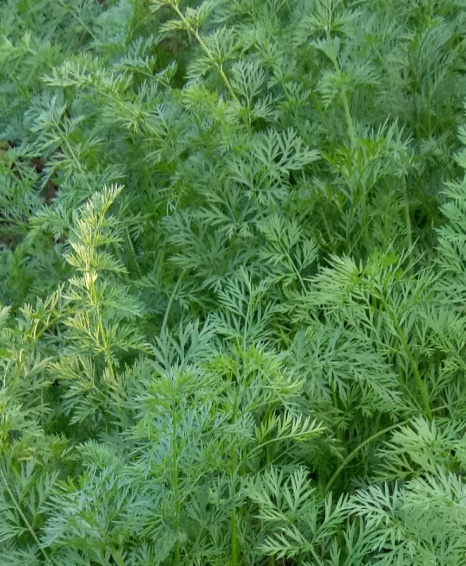